Discrete MathematicsLecture 2: Propositional Logic
By:
Nur Uddin, Ph.D
1
Propositional Logic
A proposition is a declarative sentence (that is, a sentence that declares a fact) that is either true or false, but not both.
2
Example 1: Propositions
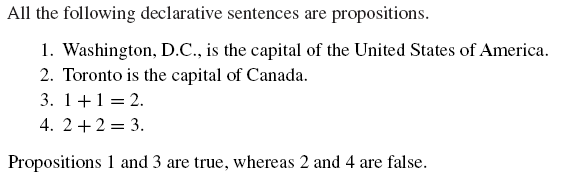 3
Example 2: Not propositions
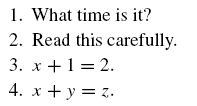 4
Negation
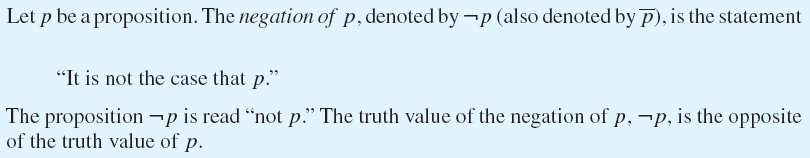 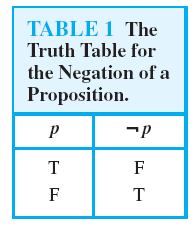 5
Example 3
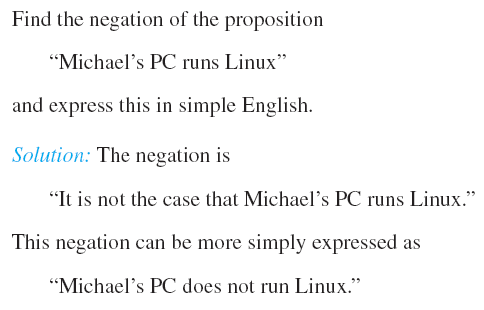 6
Example 4
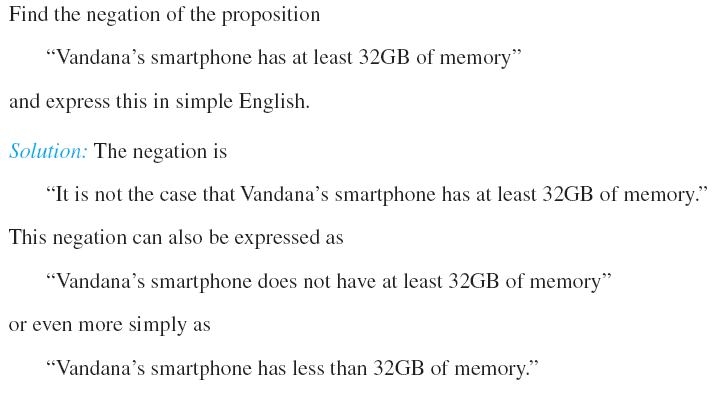 7
Conjunction
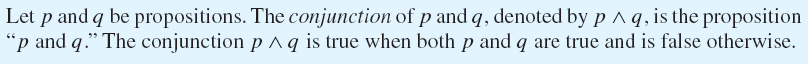 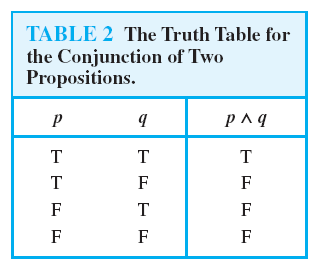 8
Disjunction
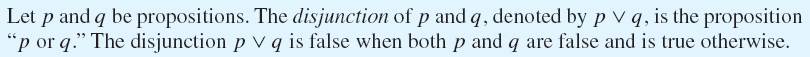 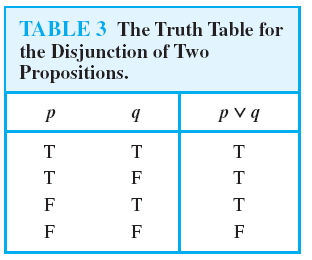 9
Exclusive OR
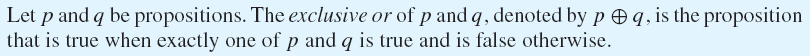 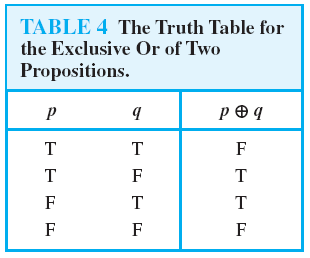 10
Conditional Statement
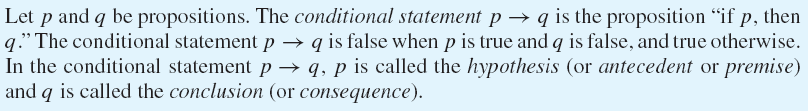 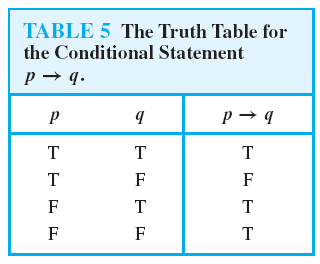 11
Example 5: Conditional Statement
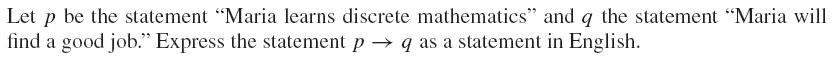 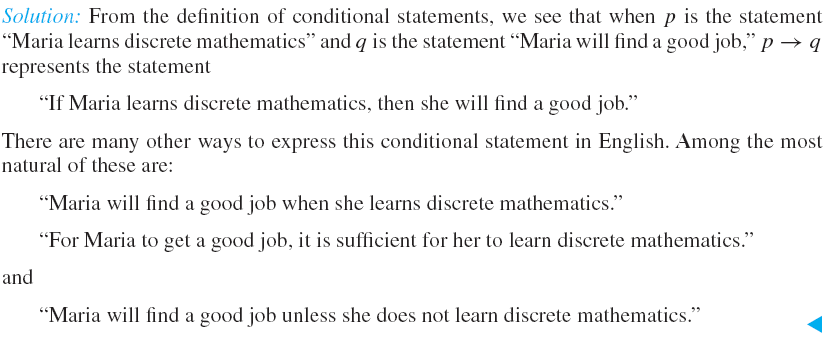 12
Biconditional Statement
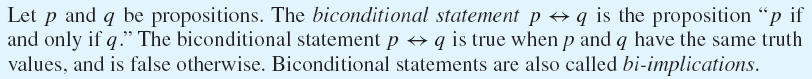 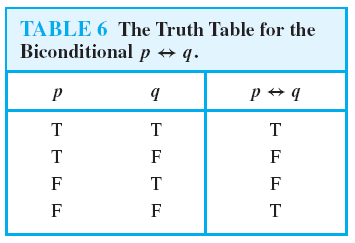 13
Example 6: Biconditional Statement
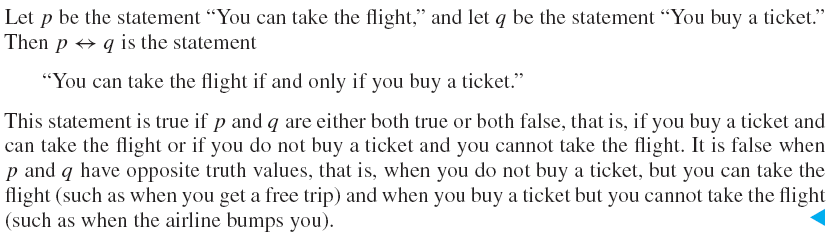 14
Example 6: Compound proposition
Construct the truth table of the compound proposition


Solution:
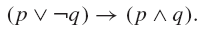 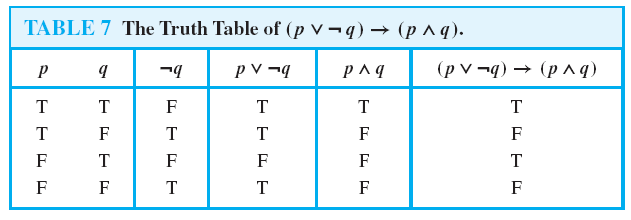 15
Bit Operations
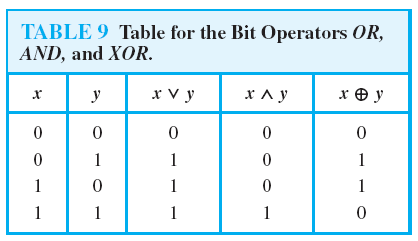 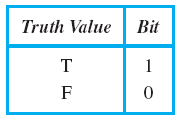 16
Example 7: Bit Operation
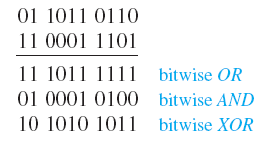 17
Design a stair lighting system using manual switch
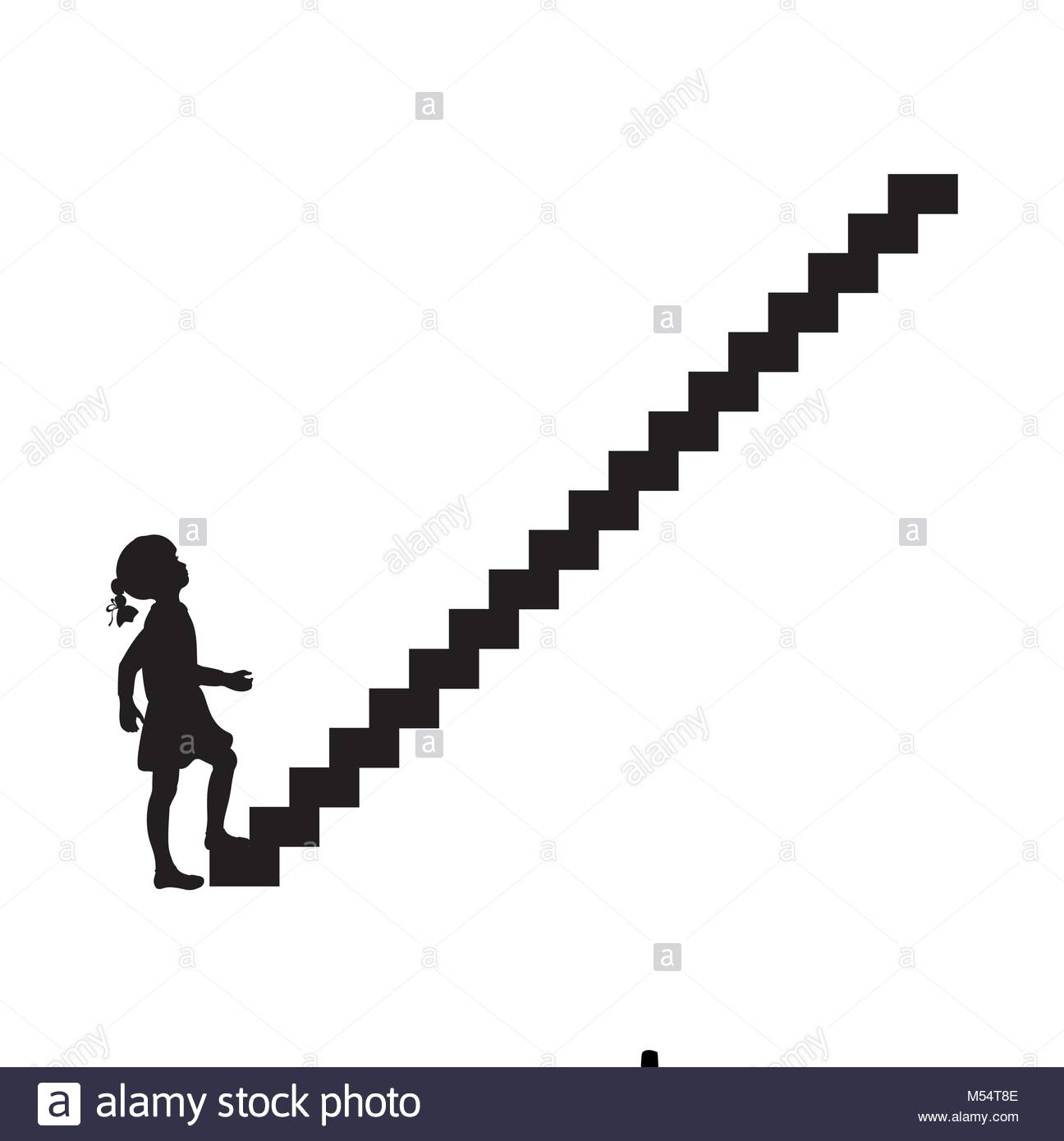 18
Design a stair lighting system using ultrasonic sensor
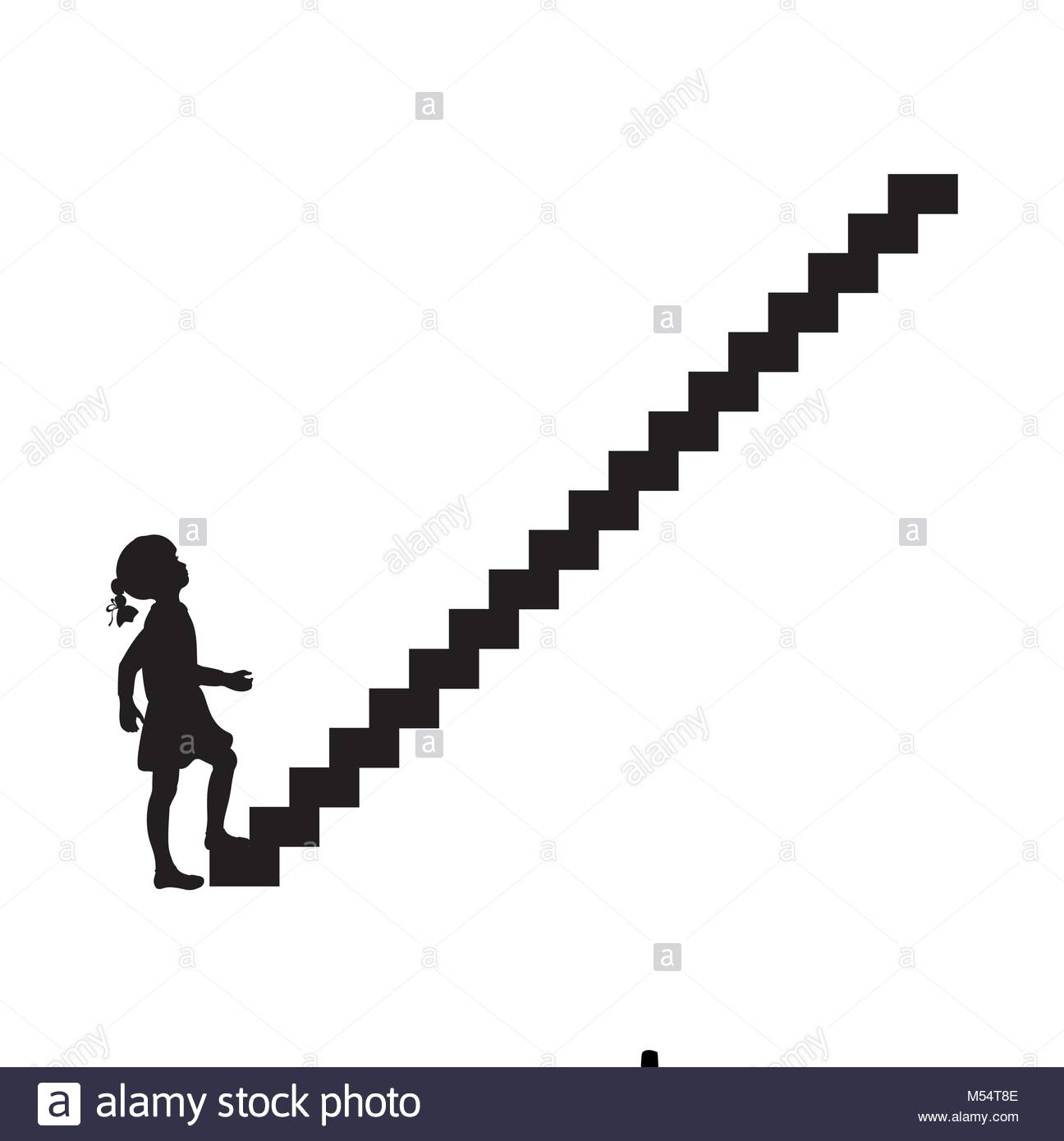 19
Design a stair lighting system using manual switch (extension)
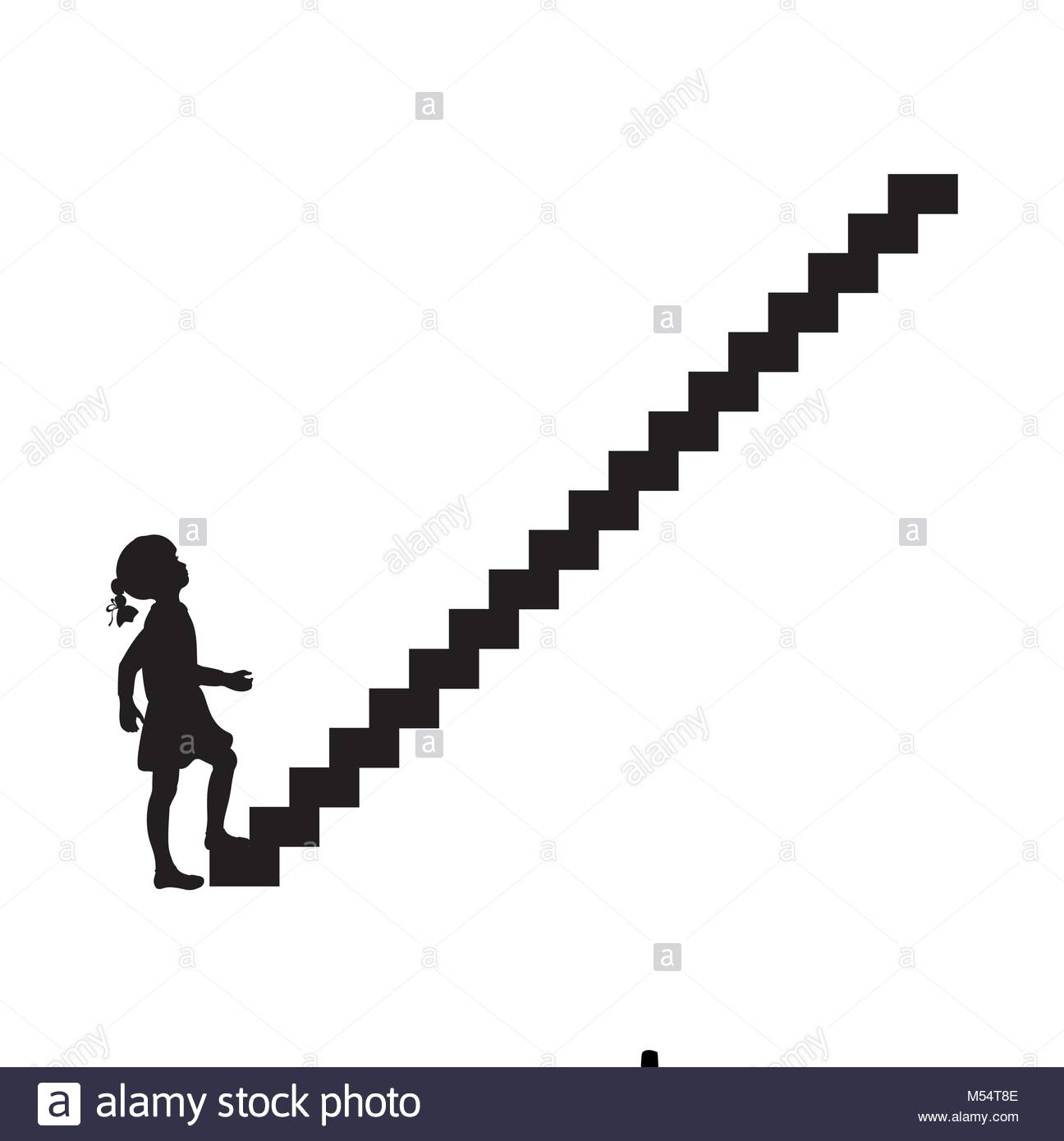 20
21
Quiz 1
1. Construct a true table of the following compound propositions
    a.   
    b.
    c.
    d.

2. Evaluate of these expressions
   a. 
   b.  
   c.
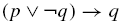 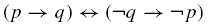 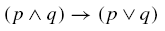 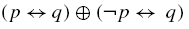 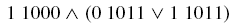 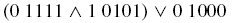 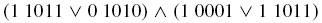 22
Solution
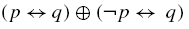 23
Solution
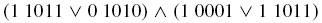 24